Formation : Assistant Biomédical en Ingénierie Hospitalière 2023 Groupe 2 jalon 3
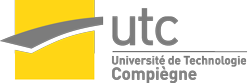 Guide de gestion des équipements de contrôle de mesure et d’essais
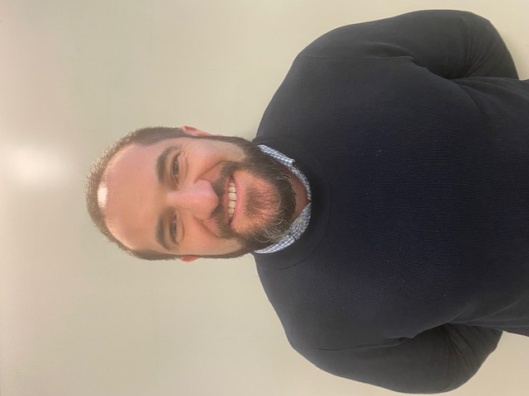 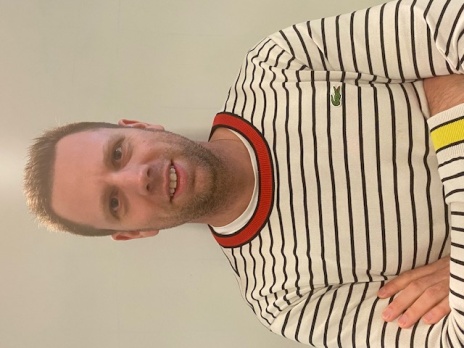 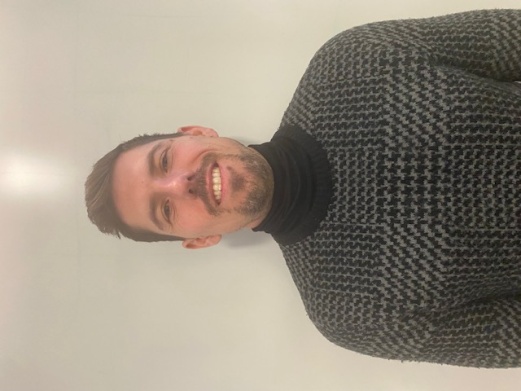 Julien DECHERF
Anthony ABRIAL
Guillaume ARCHER
Equipements de contrôle de mesure et d’essais
2
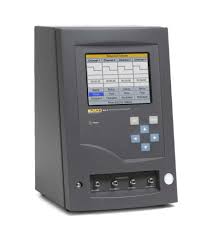 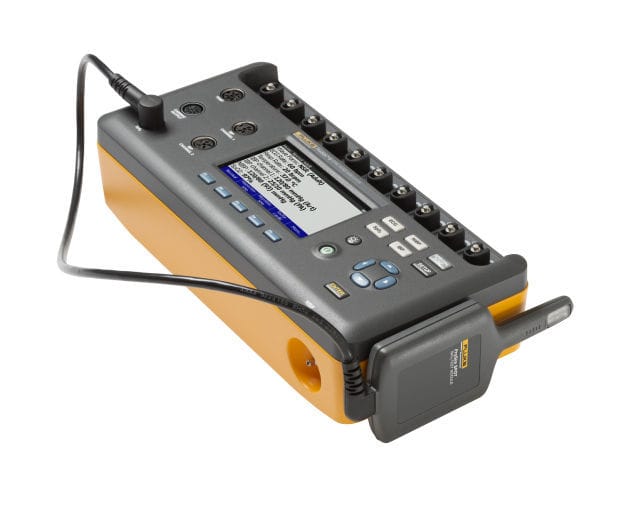 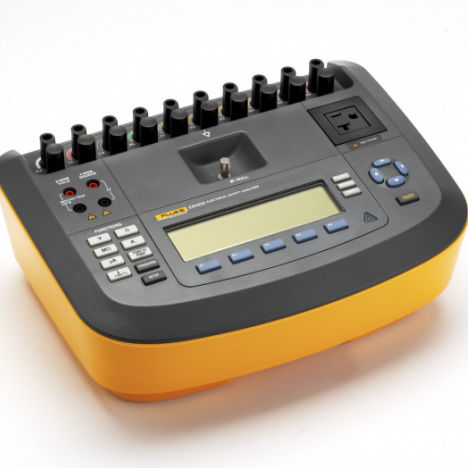 Testeur de perfusion
(ex: IDA-5)
Testeur électrique
(ex: ESA 620)
Testeur de PNI
(ex: Prosim8)
L’ECME ne doit pas engendrer une non conformité d’un Dispositif Médical, dans le cas contraire, les conséquences pour les utilisateurs et les patients peuvent se révéler catastrophiques.
UTC Compiègne ABIH 2023 Groupe 2 jalon 3: Abrial .A, Archer .G, Decherf .J
Guide de gestion des équipements de contrôle de mesure et d’essais
14/04/2023
[Speaker Notes: Les ECME sont tous les matériels qui permettent de contrôler, de vérifier et de tester les dispositifs médicaux.
L’ECME ne doit pas engendrer une non conformité d’un Dispositif Médical, dans le cas contraire, les conséquences pour les utilisateurs et les patients peuvent se révéler catastrophiques.]
Enjeux
3
Garantie des performances et du fonctionnement du DM
Bonne gestion des ECME
Amélioration de la prise en charge par les soignants
Maitrise de la qualité du DM
Patient
Qualité des soins
Satisfaction du patient
Qualité et sécurité des soins
Soignants
DM
Certification des établissements de santé
Gestion ECME
Biomédical
UTC Compiègne ABIH 2023 Groupe 2 jalon 3: Abrial .A, Archer .G, Decherf .J
Guide de gestion des équipements de contrôle de mesure et d’essais
14/04/2023
Méthodologie et questionnement sur l’écriture du guide
4
7 préconisations
6 préconisations
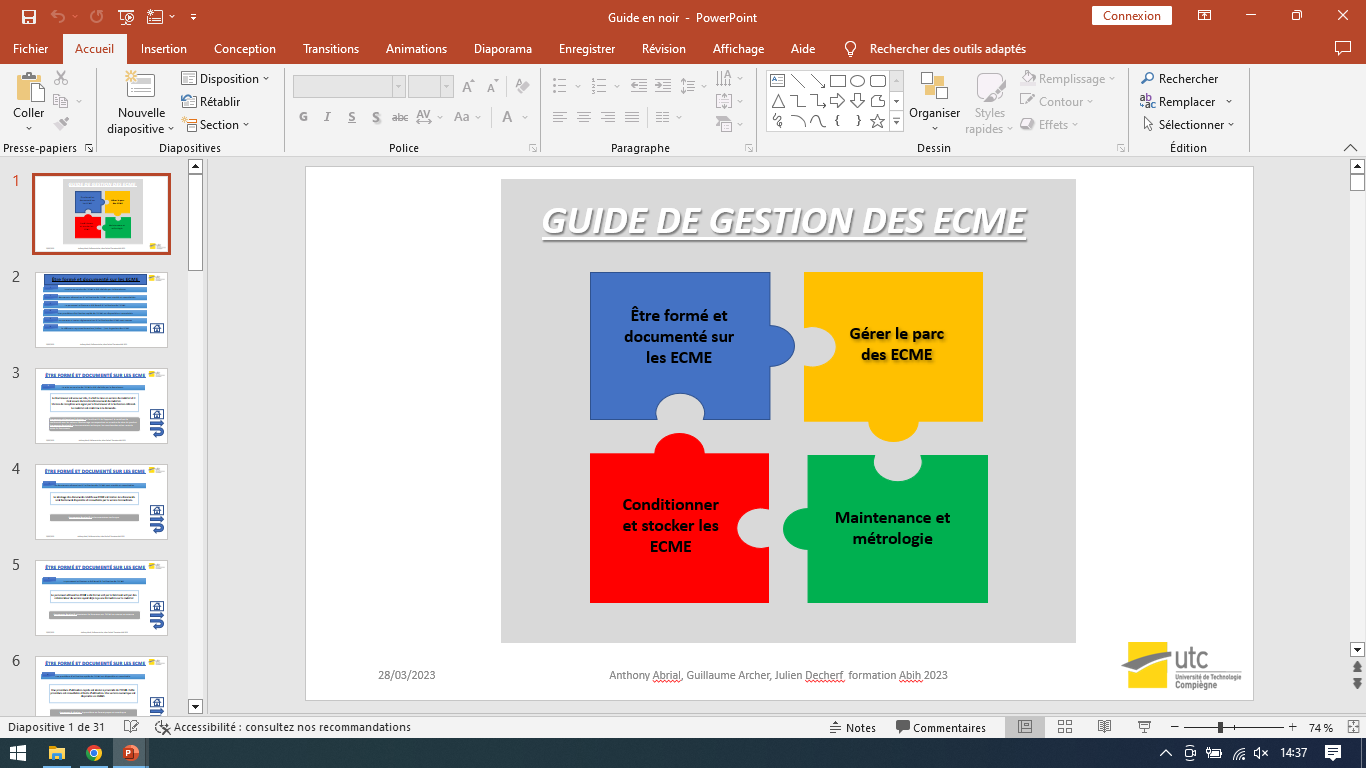 4 Thèmes
 24 Préconisations au départ
5 préconisations
6 préconisations
UTC Compiègne ABIH 2023 Groupe 2 jalon 3: Abrial .A, Archer .G, Decherf .J
Guide de gestion des équipements de contrôle de mesure et d’essais
14/04/2023
Questionnaire sur le guide
5
4 thèmes 24 préconisations
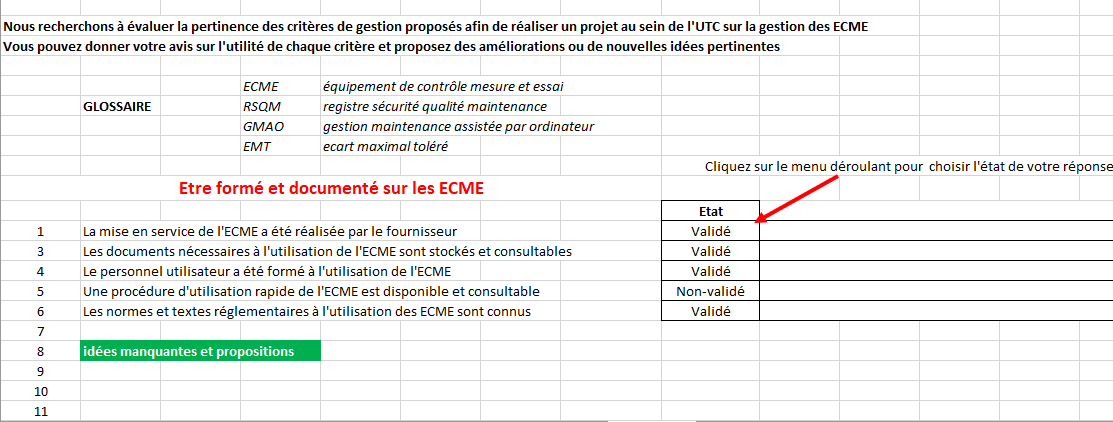 UTC Compiègne ABIH 2023 Groupe 2 jalon 3: Abrial .A, Archer .G, Decherf .J
Guide de gestion des équipements de contrôle de mesure et d’essais
14/04/2023
Taux de réponses aux questionnaires
6
UTC Compiègne ABIH 2023 Groupe 2 jalon 3: Abrial .A, Archer .G, Decherf .J
Guide de gestion des équipements de contrôle de mesure et d’essais
14/04/2023
Synthèse sur les réponses
7
Gérer le parc des ECME
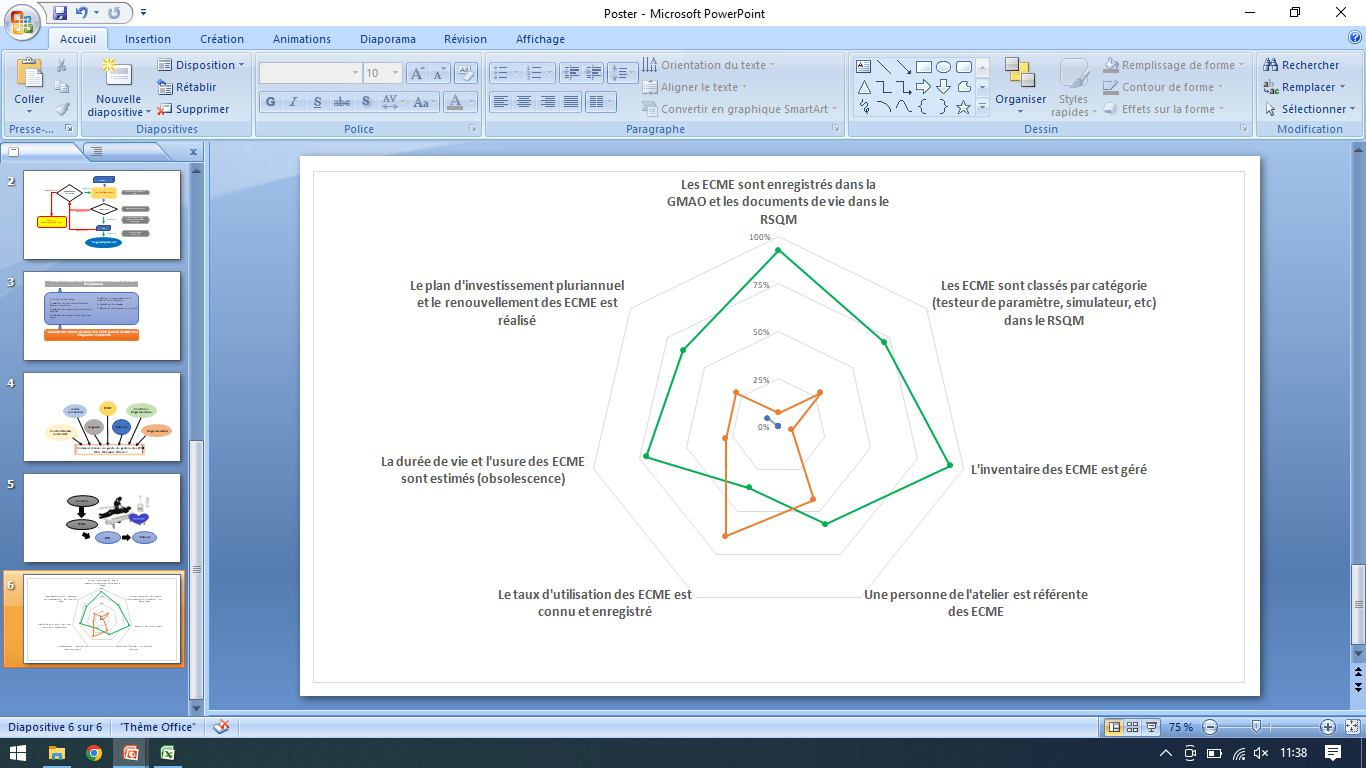 Sur les 14 réponses reçu par les techniciens par mail 

Toutes préconisations sont importantes il faudra détailler toute les préconisations de la même manière
Validé
Non validé
UTC Compiègne ABIH 2023 Groupe 2 jalon 3: Abrial .A, Archer .G, Decherf .J
Guide de gestion des équipements de contrôle de mesure et d’essais
14/04/2023
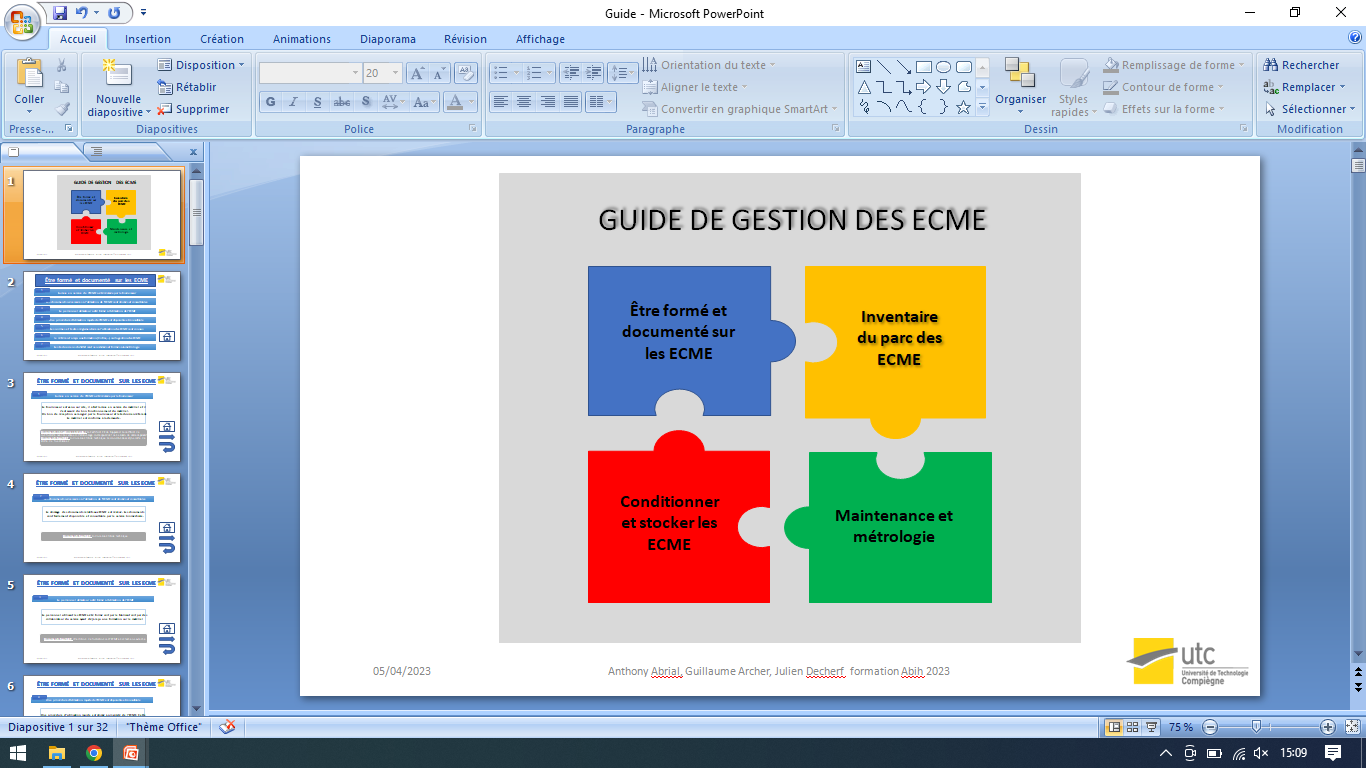 8
7 préconisations
7 préconisations
4 Thèmes
 24 Préconisations au départ
+4 après le sondage
Pour un total de 28 préconisations 

- PowerPoint (PPT)
- Intuitif
- Facile à utiliser
- Verrouillable
Documents obligatoires 
Documents facultatifs
7 préconisations
7 préconisations
14/04/2023
UTC Compiegne ABIH 2023 Groupe 2 jalon 1 : Abrial , Archer , Decherf
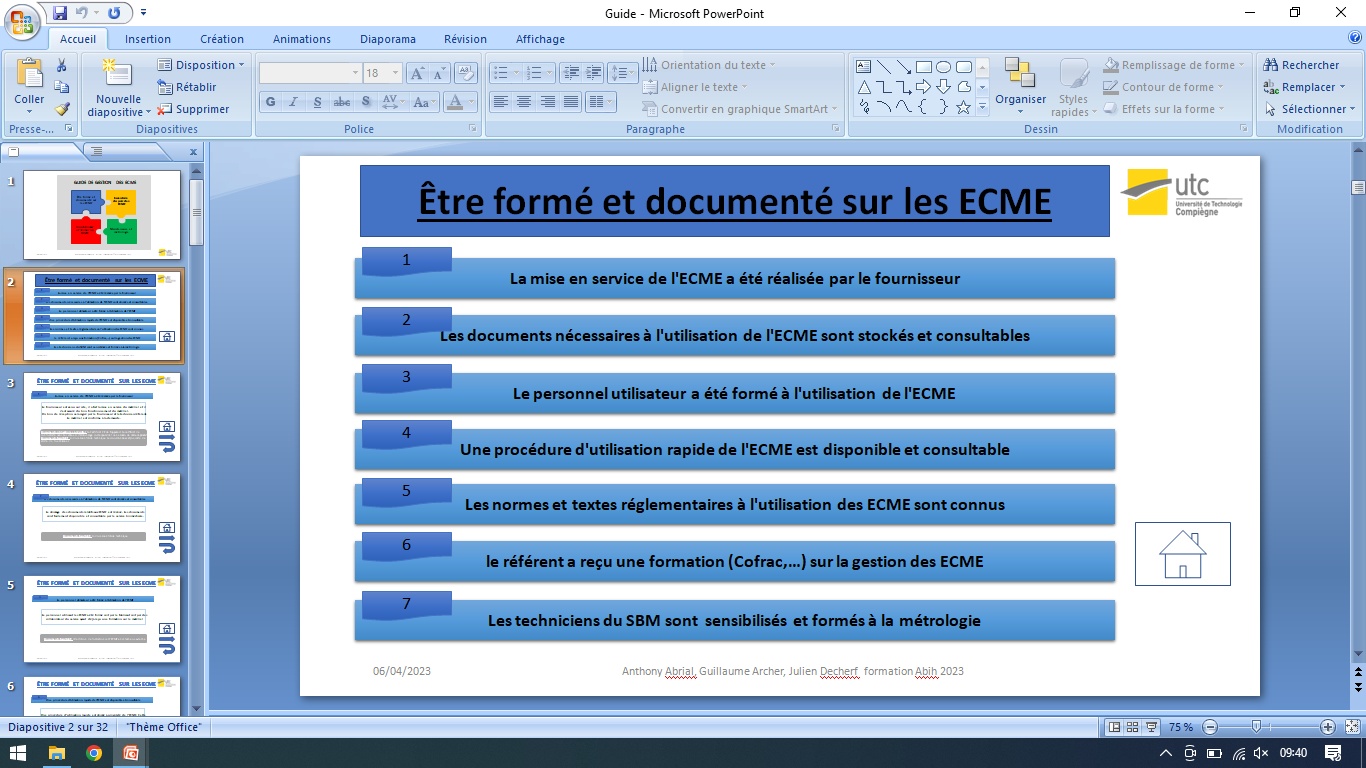 9
UTC Compiègne ABIH 2023 Groupe 2 jalon 3: Abrial .A, Archer .G, Decherf .J
Guide de gestion des équipements de contrôle de mesure et d’essais
14/04/2023
10
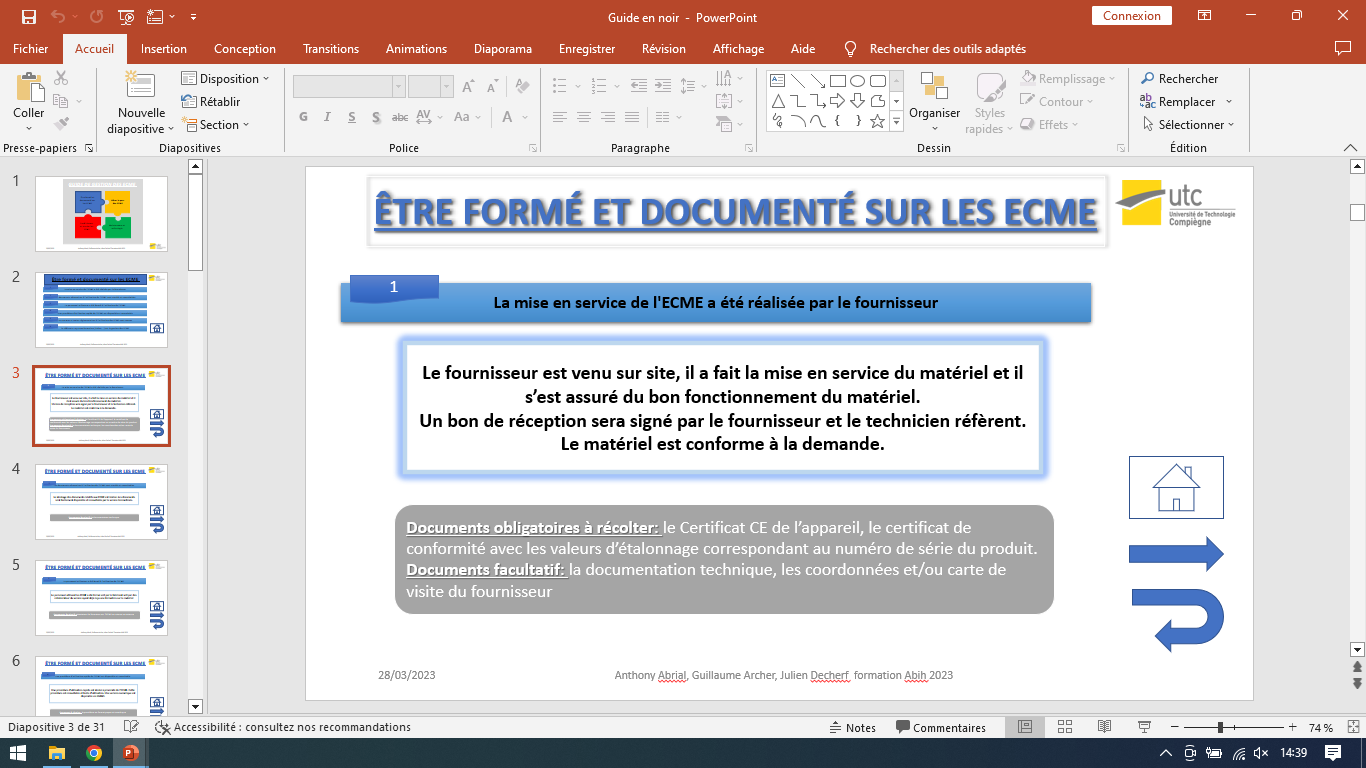 UTC Compiègne ABIH 2023 Groupe 2 jalon 3: Abrial .A, Archer .G, Decherf .J
Guide de gestion des équipements de contrôle de mesure et d’essais
14/04/2023
Outil de calcul des incertitudes
11
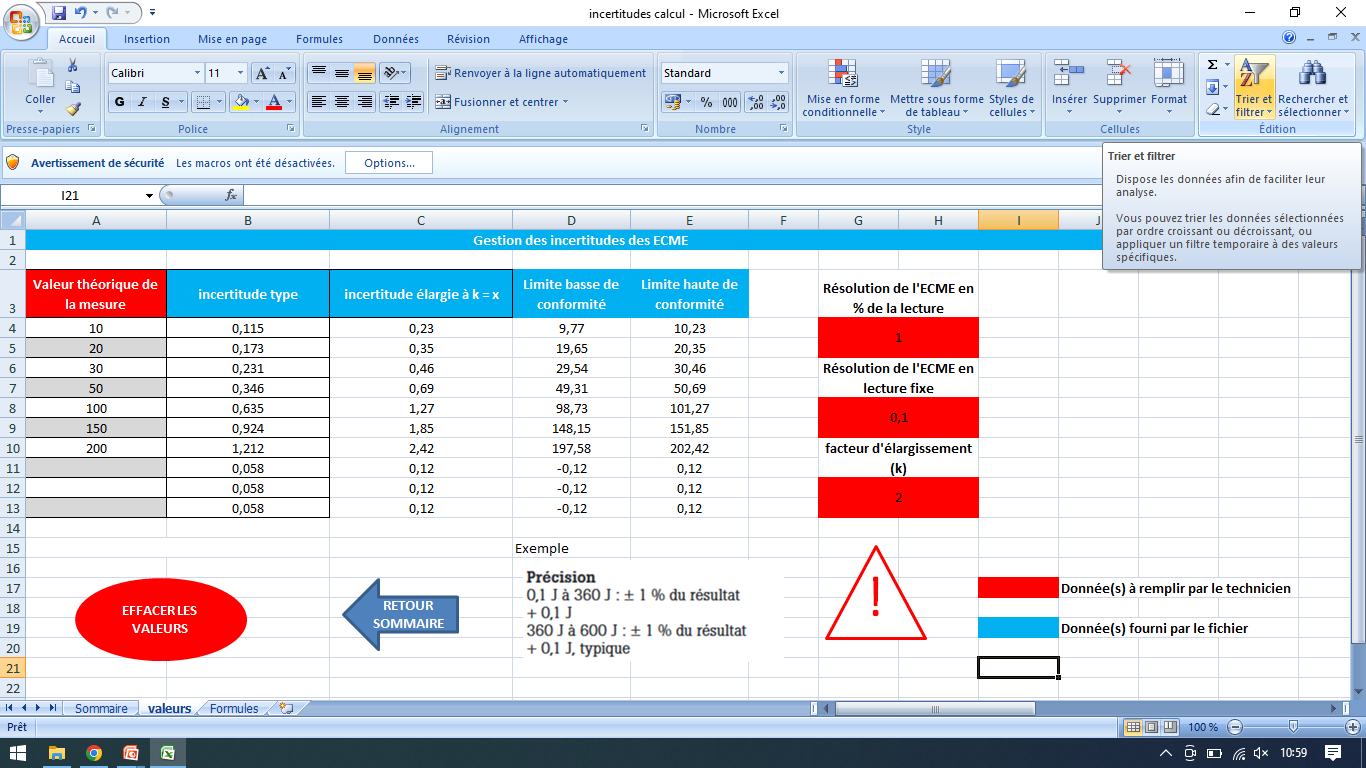 UTC Compiègne ABIH 2023 Groupe 2 jalon 3: Abrial .A, Archer .G, Decherf .J
Guide de gestion des équipements de contrôle de mesure et d’essais
14/04/2023
12
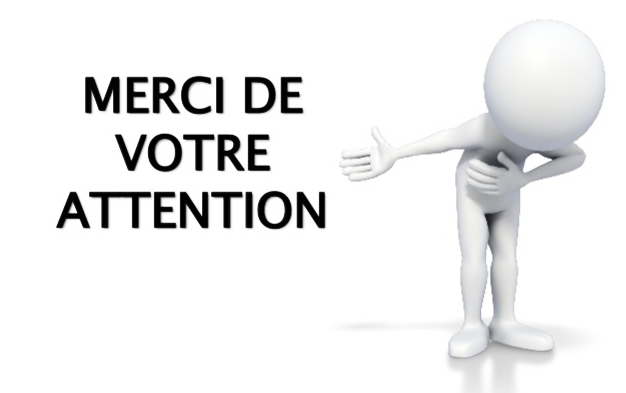 UTC Compiègne ABIH 2023 Groupe 2 jalon 3: Abrial .A, Archer .G, Decherf .J
Guide de gestion des équipements de contrôle de mesure et d’essais
14/04/2023
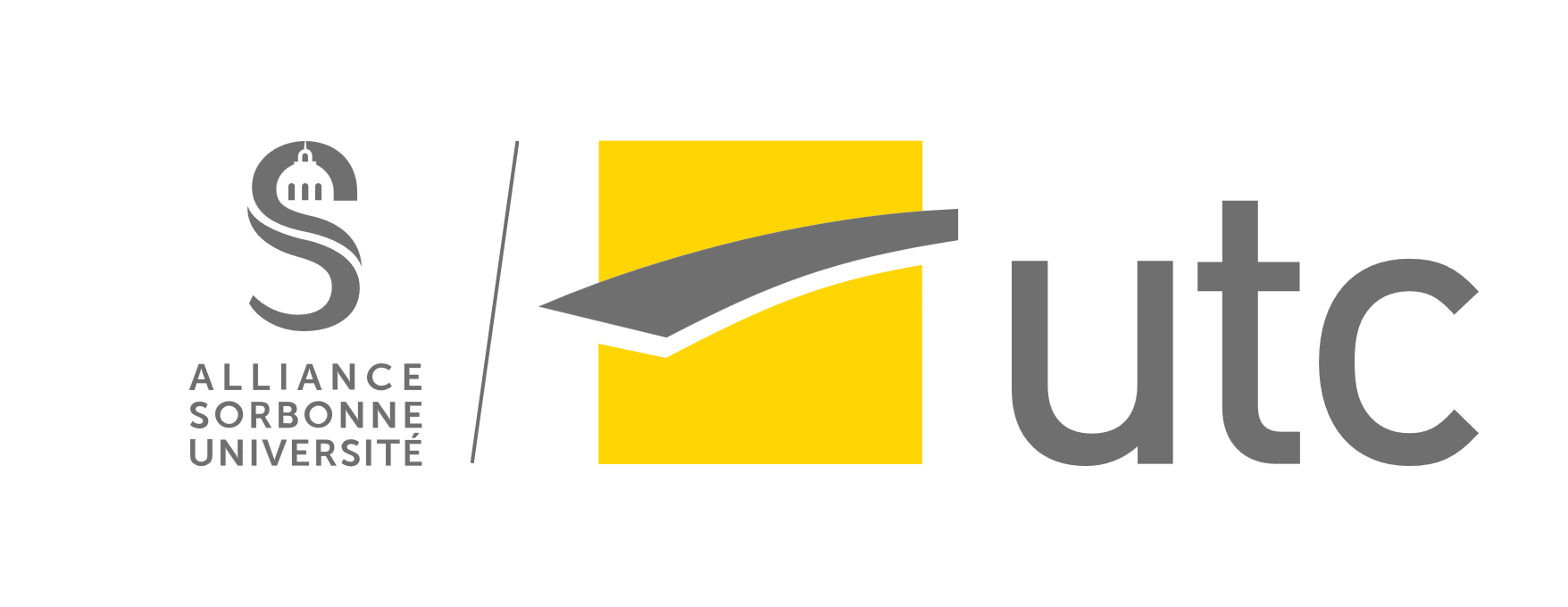 a.abrial43000@gmail.com
guigsp34@hotmail.com
j.decherf@laposte.net
Certification professionnelle: Assistant Biomédical en Ingénierie Hospitalière 2023 Groupe 2  : Abrial Anthony, Archer Guillaume, Decherf Julien
Guide de gestion des Equipements de Contrôle de Mesure et d’Essais (ECME)
https://abih.utc.fr/wp-admin/post.php?post=2122&action=edit
Enjeux: Garantir une bonne gestion des ECME contribue à maintenir une bonne qualité des soins pour les patients
Etapes de l’écriture du guide
Problématique
3
1
2
Contexte
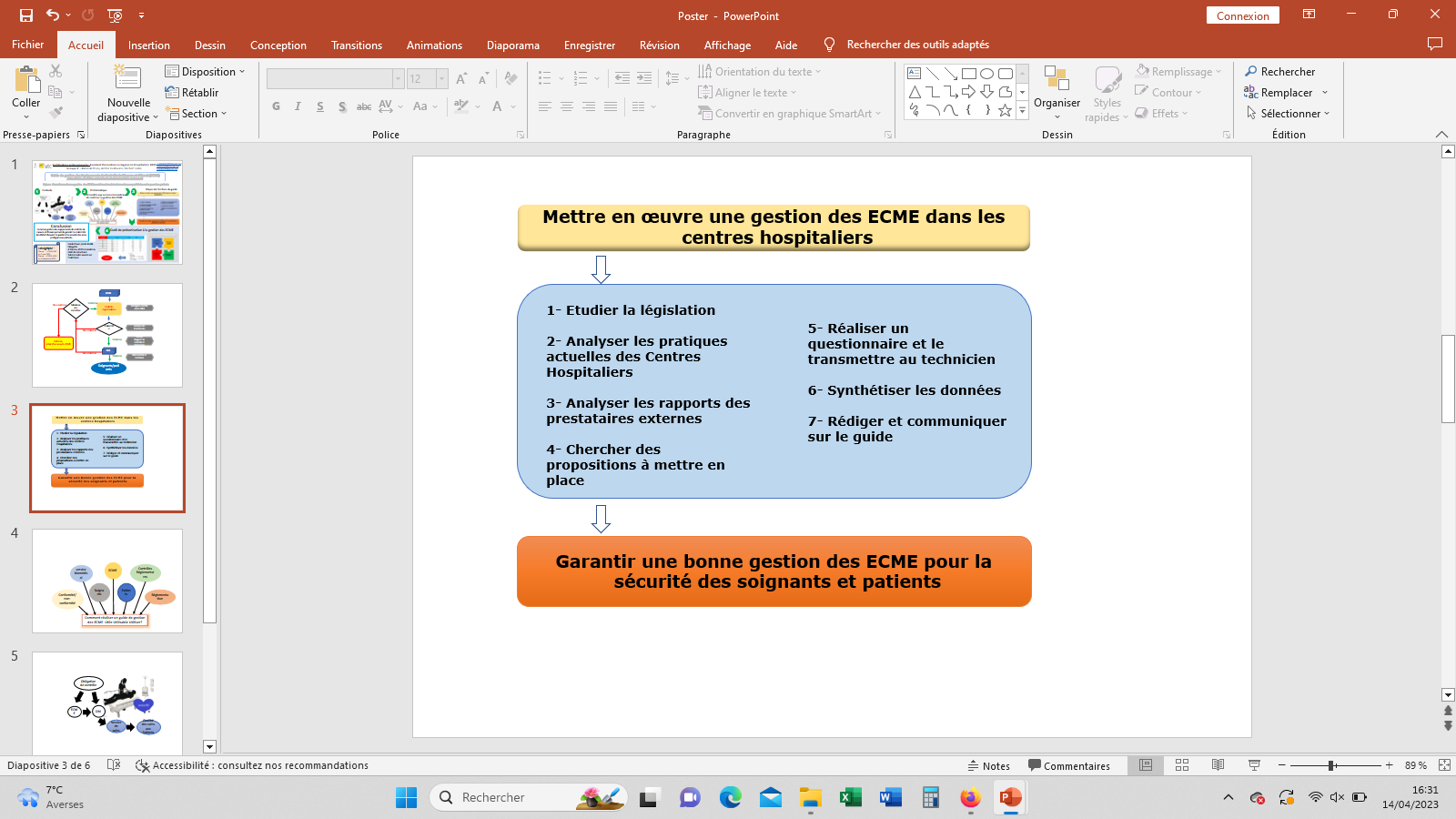 Permettre aux services biomedicaux de maitriser la gestion des ECME
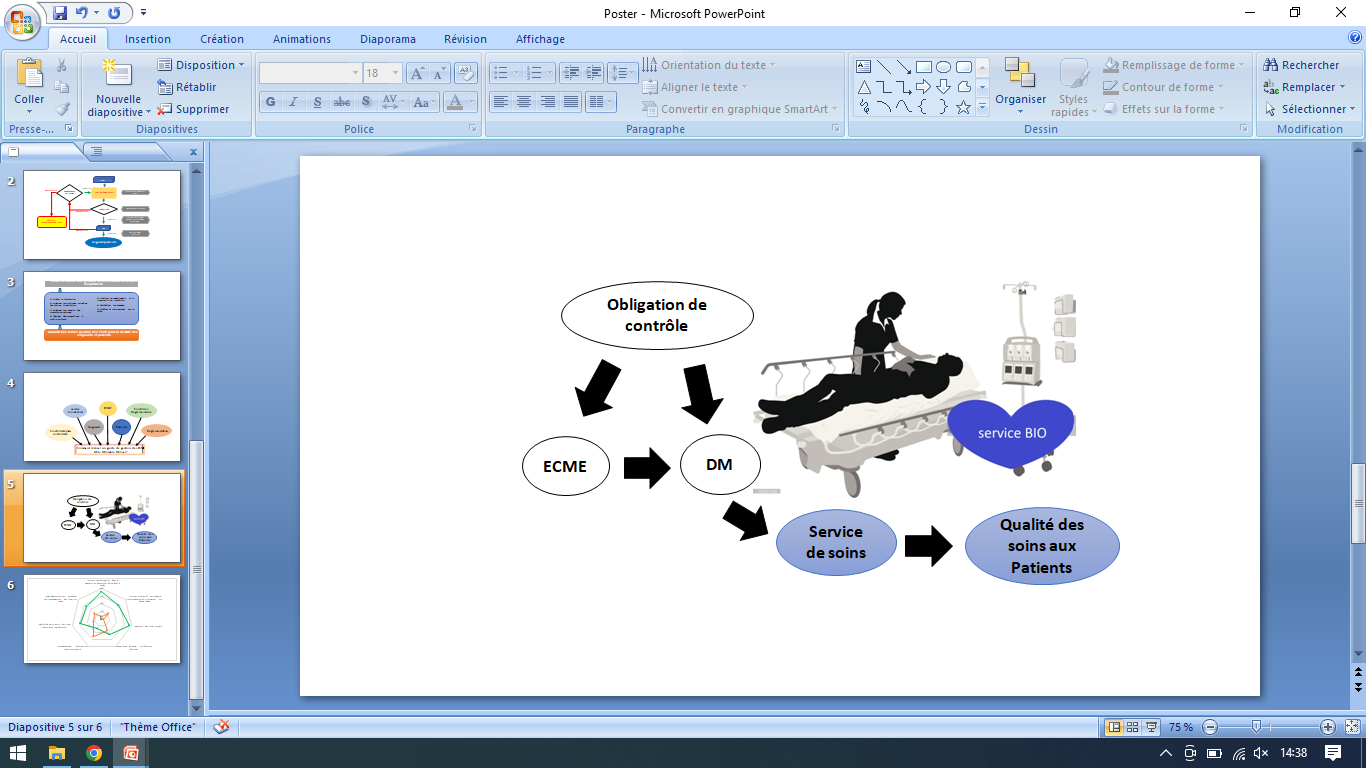 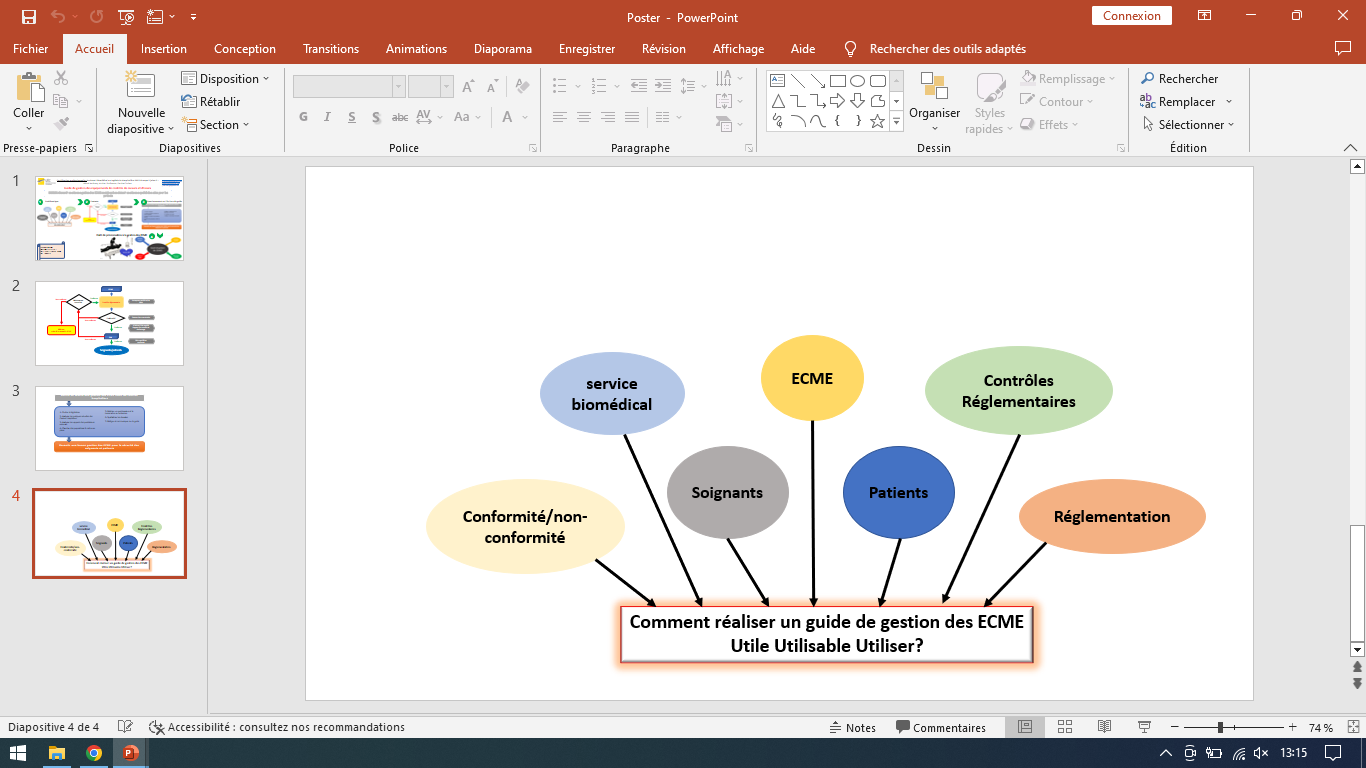 Conclusion
La bonne gestion des équipements de contrôle de mesure et d’essais permet de garantir la conformité des DM et d’assurer la qualité et la sécurité des soins prodigués aux patients.
Outil de préconisation à la gestion des ECME
4
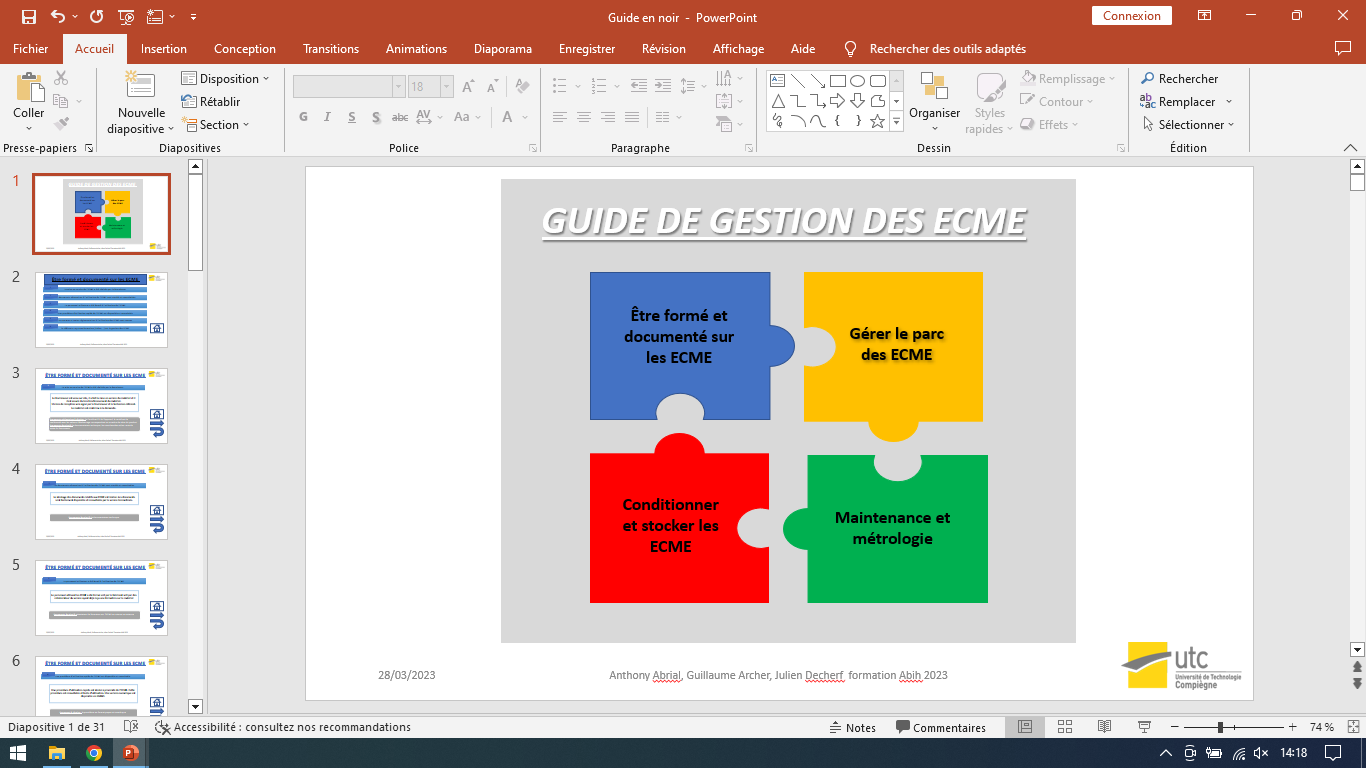 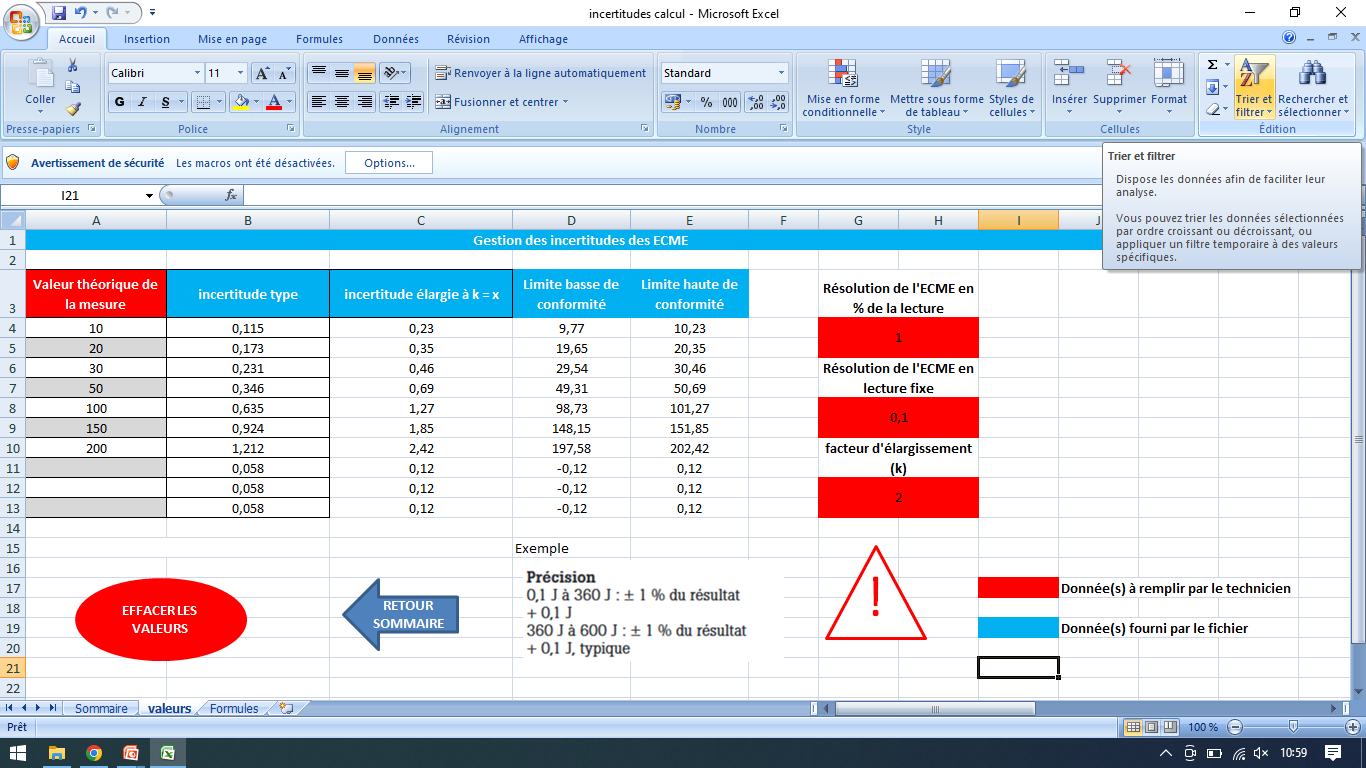 Guide Power point intuitif, 
Navigable
4 Thèmes, 28 Préconisations.
Outil de calcul Excel 
Tutoriel vidéo associé sur 
l’outil Excel
Bibliographie :
Décret n°2001-387 du 3 mai 2001
Décret n°2001-1154 du 5 décembre 2001